Acceleration
Graphs and Problems
a. A car is moving eastward along Lake Avenue and increasing its speed from 25 mph to 45 mph. 
 
 b. A northbound car skids to a stop to avoid a reckless driver. 
 
 c. An Olympic diver slows down after splashing into the water. 
 
  d. A southward-bound free kick delivered by the opposing team is slowed down and stopped by the goalie.  
 
 e. A downward falling parachutist pulls the chord and rapidly slows down. 
 
 f. A rightward-moving Hot Wheels car slows to a stop. 
 
 g. A falling bungee-jumper slows down as she nears the concrete sidewalk below
For each sentence determine the direction of acceleration.

As a general rule
if object is increasing speed acceleration is in the same direction as motion
if object is slowing down acceleration is in the opposite direction
Representing acceleration graphically
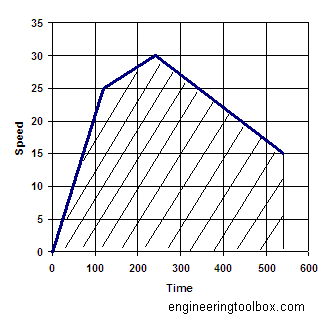 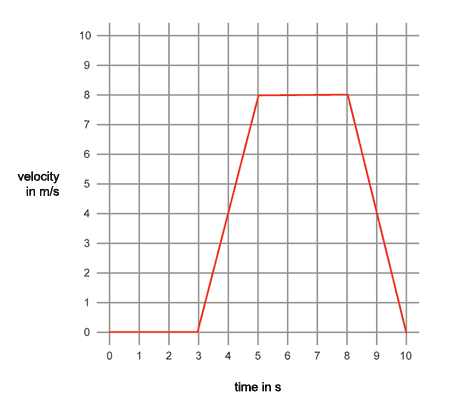 Describe the motion indicated by the graphs.
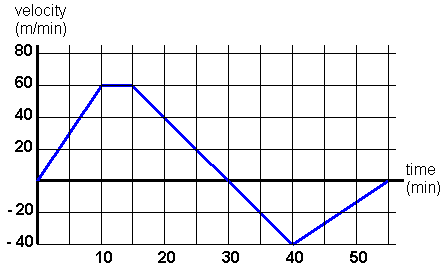 Examples - calculating Acceleration
The velocity of the aircraft is reduced from 100 m/s[S] to 40 m/s[S] in 8 s.  Find it’s average acceleration.
example 2
A truck is moving east at a speed of 20 m/s. The driver presses on the gas pedal and truck accelerates at the rate of 1.5 m/s2 [E] for 7 seconds. What is the final velocity of the truck?
example 3
A truck is moving east at a speed of 30 m/s. The driver presses on the brake pedal and truck accelerates at the rate of 4.5 m/s2 [W] for 5 seconds. What is the final velocity of the truck?
Kinematic Equations - found in Motion text section 2.5
, always true
                                             , always true
                                             , constant acceleration only
                                              , constant acceleration only
                                              , constant acceleration only
                                              , constant acceleration only
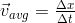 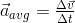 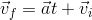 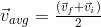 d
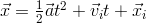 d
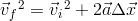 example 4- finding average velocity
A motorcycle accelerates uniformly from +40 ft/s to +120 ft/s in 7 seconds. Find the average velocity

use  vavg - ½(vi + vf).  this only works if acceleration is constant and uniform.
example 5
A car is moving at +25 m/s. It then accelerates at a rate of 1.5 m/s2 for 10 s.  Find it’s final velocity.
example 6
A sports car accelerates from +20 m/s to +50 m/s while covering a distance of +  2km. Find it’s acceleration.
example 7
A jet accelerates from a velocity of +50 m/s to a velocity  	 of +120 m/s while having a displacement of +1200 meters. How long did it take to reach this velocity?